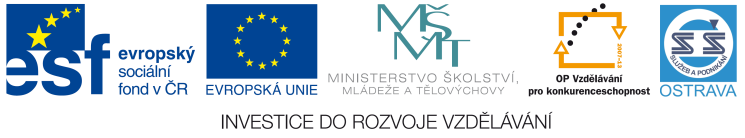 VY_32_INOVACE_ČJPS2A0460BED
Výukový materiál v rámci projektu OPVK 1.5 Peníze středním školámČíslo projektu:		CZ.1.07/1.5.00/34.0883 Název projektu:		Rozvoj vzdělanostiČíslo šablony:   		III/2Datum vytvoření:		12.9. 2012Autor:			Mgr. Karla BedrlíkováUrčeno pro předmět:      	Český jazyk a literaturaTematická oblast:		Česká a svět. literatura I. pol. 20. stol.Obor vzdělání:		Podnikání (64-41-L/51), 2. ročník                                            Název výukového materiálu: Petr Bezruč – Slezské písněPopis využití: 		Výukový materiál s úkoly pro žáky s 			využitím dataprojektoru, 					notebooku, textů v čítance				Čas:  			25 minut
Petr Bezruč
Slezské písně
jednotlivé básně příštích Slezských písní vycházely postupně a anonymně v Besedách Času (od ledna 1899)
redaktor Jan Herben souborně vydal  22 básní v novoročním čísle Besed Času= Slezské číslo (1903)
vydavatel Vilímek hledal autora inzerátem
	Proč chtěl Petr Bezruč zůstat v anonymitě?
další pseudonymy V.Vaška – Neznámý, Smil z Rolničky, Bxxx
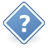 Slezské písně - vydání
1909 dal Bezruč svolení k vydání sbírky pod názvem Slezské písně (51 básní)
1910 veřejně odhalena totožnost Bezruče
pozdější Bezručovy zásahy do textu Slezských písní sbírce neprospěly = badatelé se dohodli, že optimálním textem je verze sbírky z roku 1928
Slezské písně
Balady Slezských písní můžeme rozdělit do několika okruhů:
intimní básně osobního charakteru (Labutinka, Červený květ, Jen jedenkrát)
básně reagující na sociální bídu a národnostní útlak (Ostrava, Kantor Halfar, 70 000, Bernard Žár)
básně věnované jednotlivým obcím (Polská Ostrava, Dombrová, Hučín, Kyjov, Pětvald)
básně zobrazující soudobou politiku (Praga caput regni)
Básně Slezských písní
Stavba básní je dramaticky vzdorná a útočná, používání apostrof, hyperbol, kontrastů, sžíravého sarkasmu.
	Objasněte tyto literární pojmy – doložte je konkrétní ukázkou některé Bezručovy balady.
Jarek Nohavica – 1982-1983 vytvořil pásmo zhudebněné poezie Maryčka a spol.= Slezské písně Bezručovy a slezské písně lidové
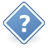 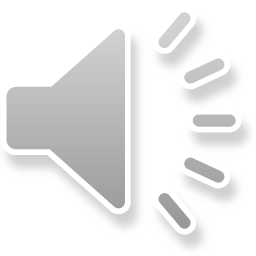 Slezské písně
balada Jen jedenkrát (čítanka str. 63)
	Objasněte pojem paralela, paralelismus.Proč Bezruč tento umělecký prostředek použil?
	Patří tato balada k typickým básním Slezských písní?
balada Kantor Halfar 
	Najděte výrazy lašského nářečí. Proč ho Bezruč užívá?
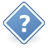 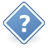 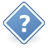 Slezské písně
Poezie Petra Bezruče je v kontextu české literatury naprosto ojedinělá.
	Naleznete odkaz Petra Bezruče i dnes? (práce s internetem)
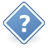 Slezské písně – práce s textem
Polák, Josef: Česká literatura 19. století. Praha 1990, 308s.
Martínková, Věra a kol.:Čítanka 3, Praha, Trizonia 1993,351 s.
Prokop, Vladimír: Literatura 19. a počátku 20. století. Sokolov, 2000.
Píseň Maryčka Magdónová, J. Nohavica, 1983, www.nohavica.cz/cz/tvorba/archiv/marycka_aspol/marycka.htm
Použitá literatura